Fashion Design and Merchandising
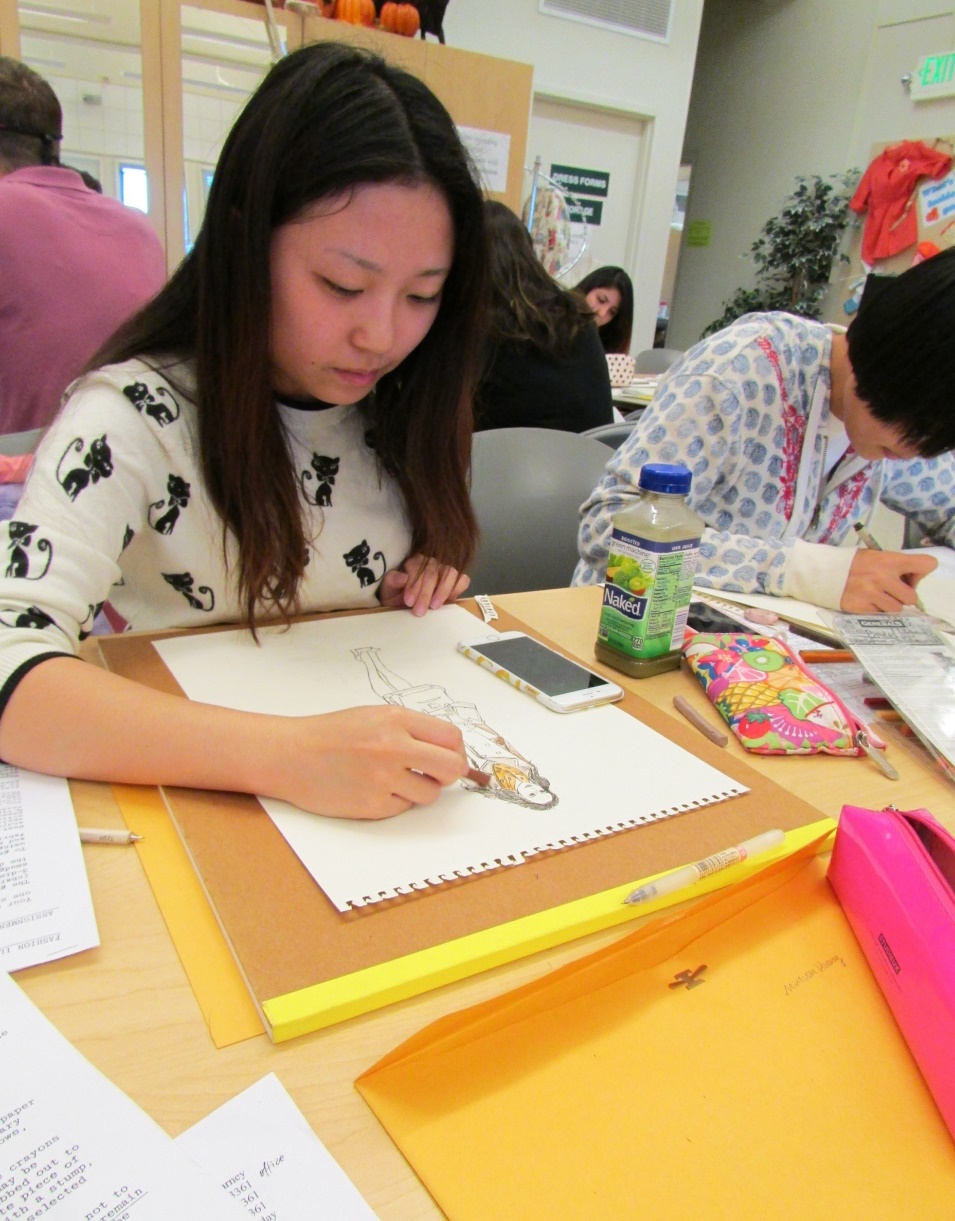 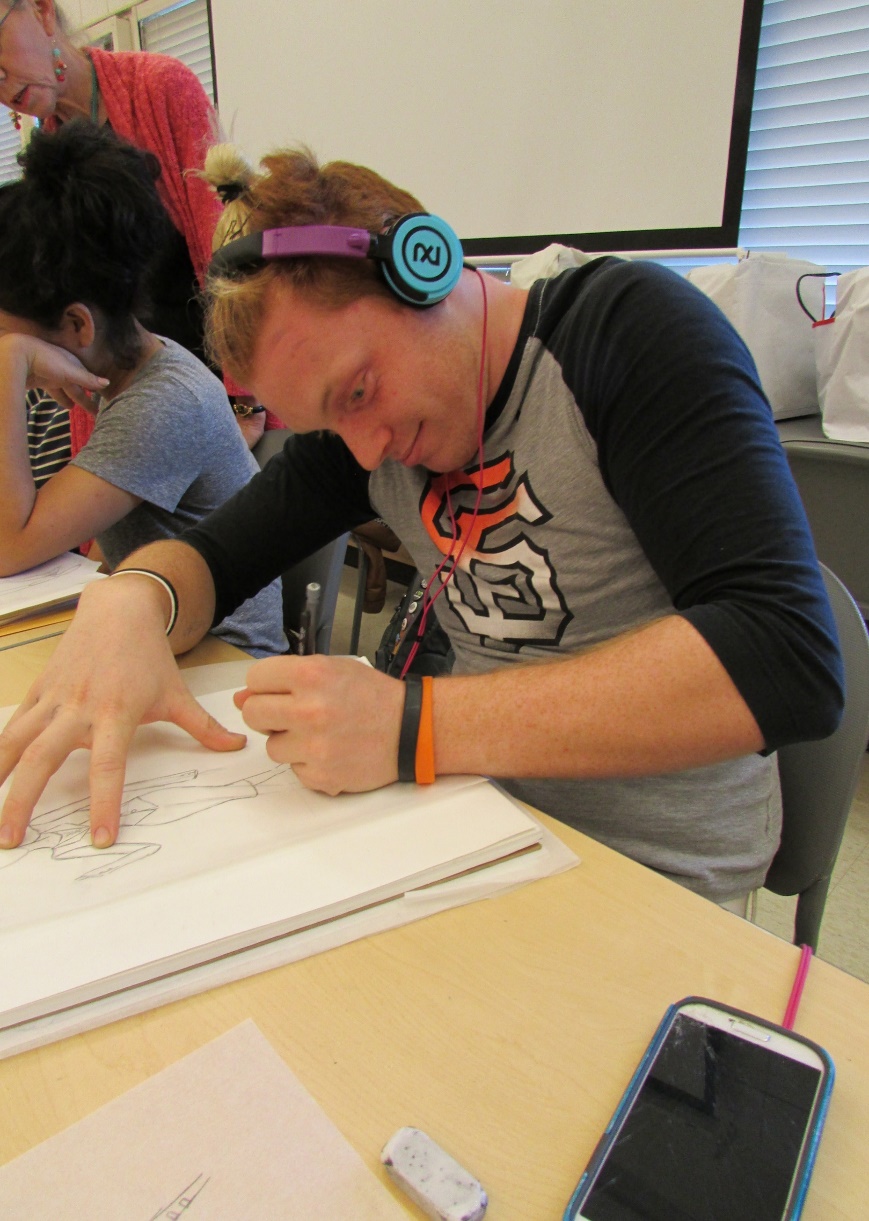 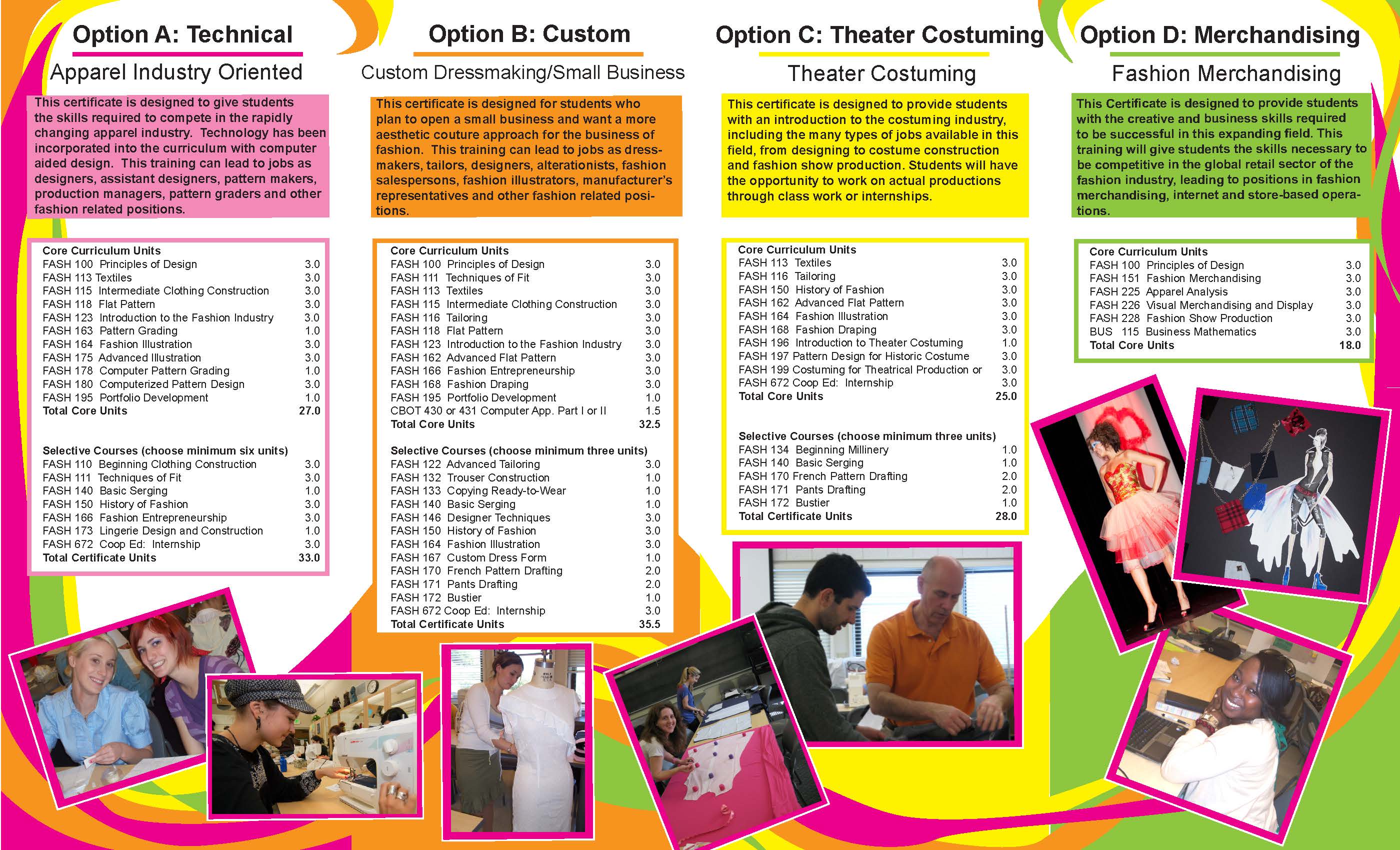 Program builds skills  -- Illustration, construction, pattern making

With an understanding of:
how to sell clothing
how to start a fashion business 
how to costume plays & movies
global aspects of the apparel industry
changing environmental standards for textile production
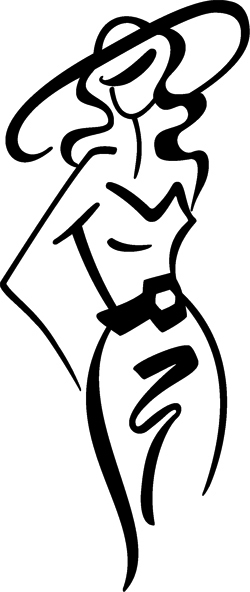 The program requires the use of “soft skills” 
 
Management of time & 
	money

How to organize their lives

Communication skills

Research skills
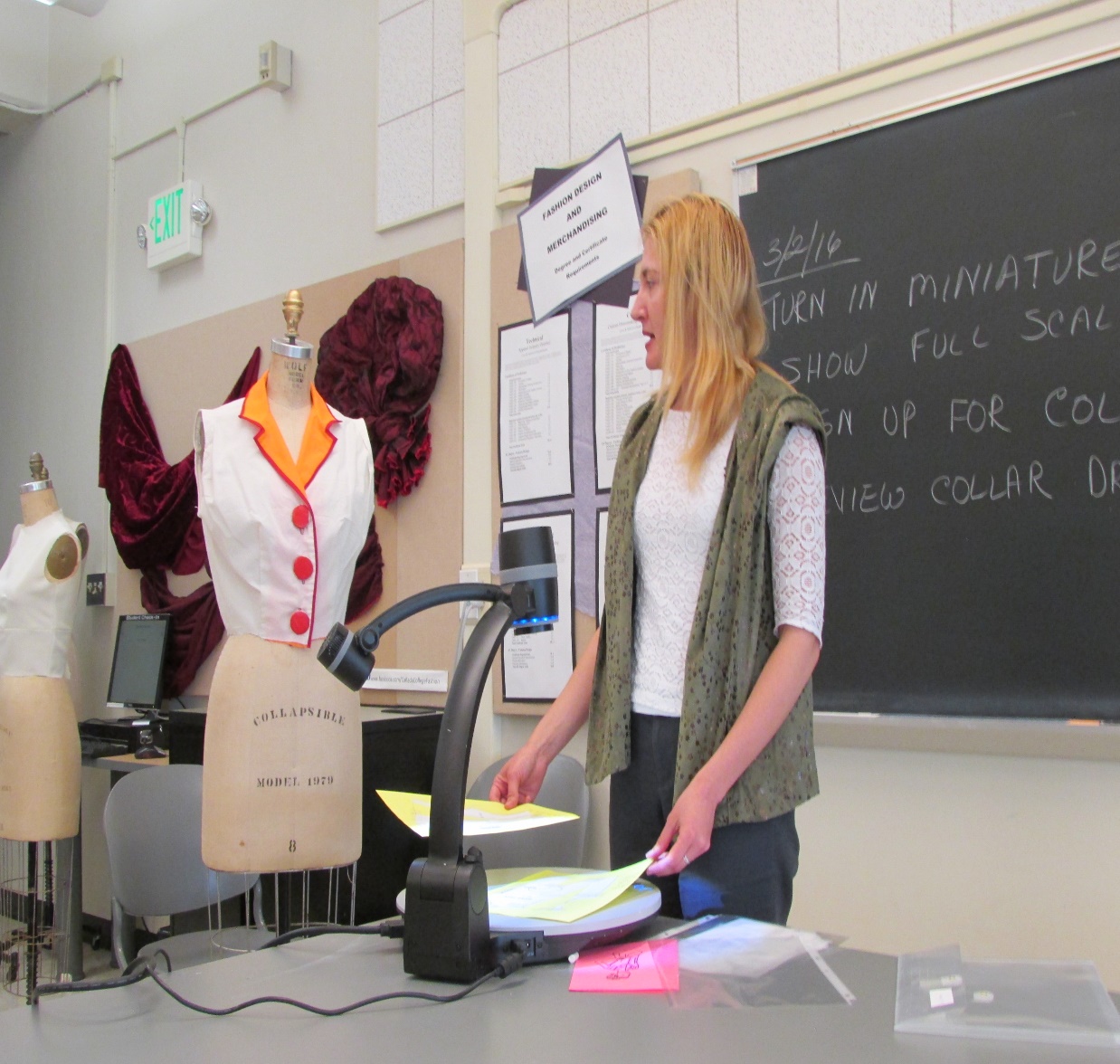 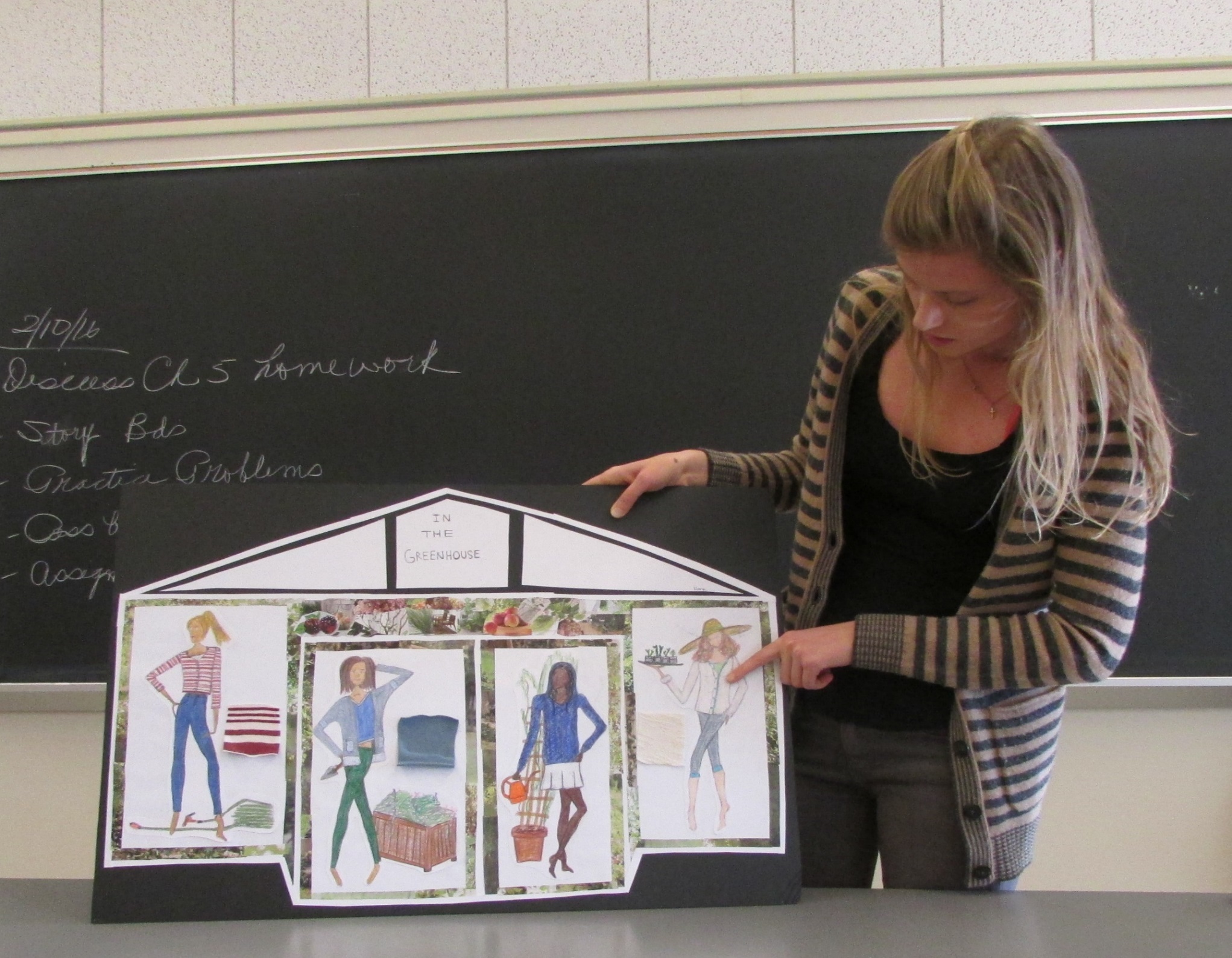 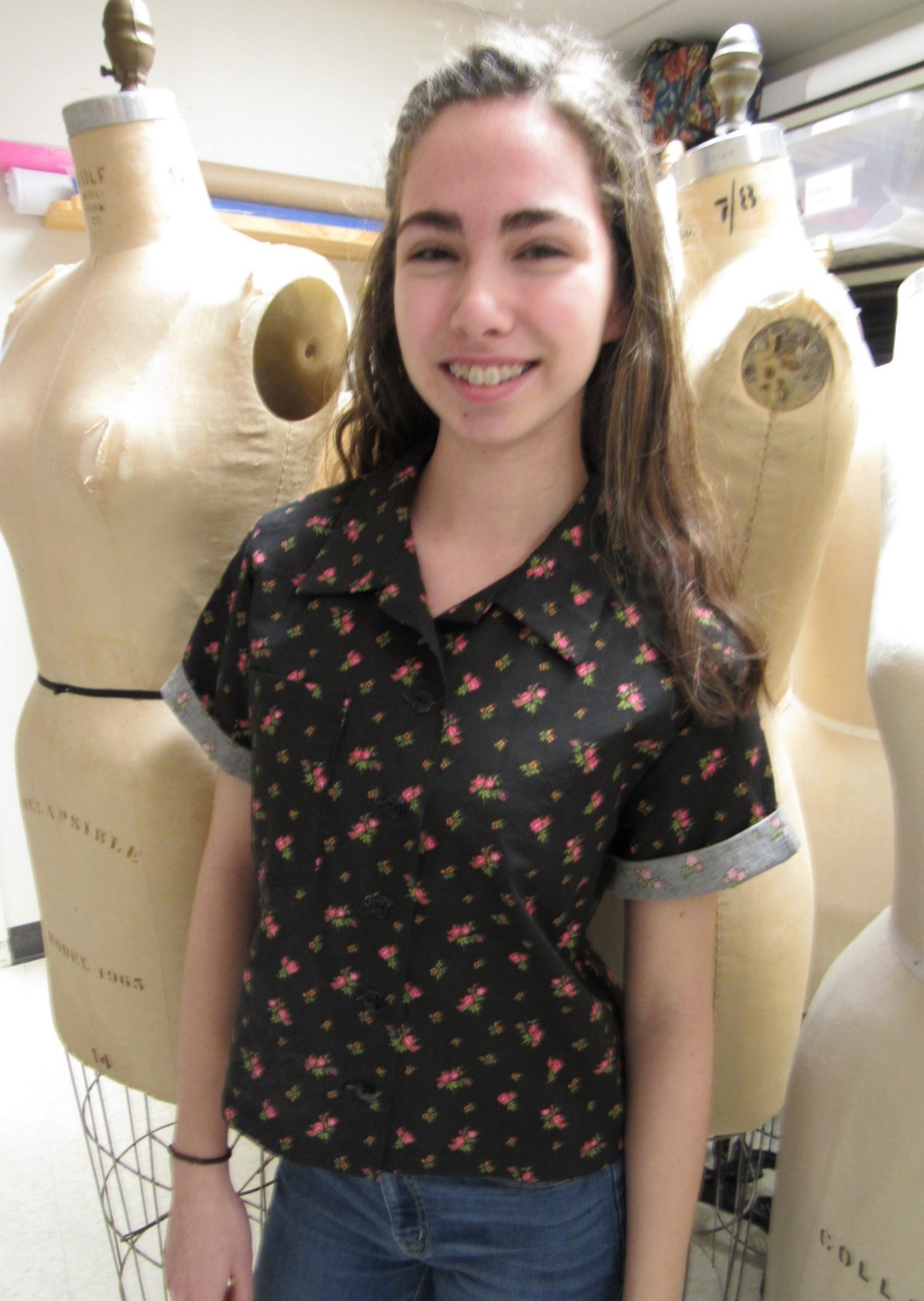 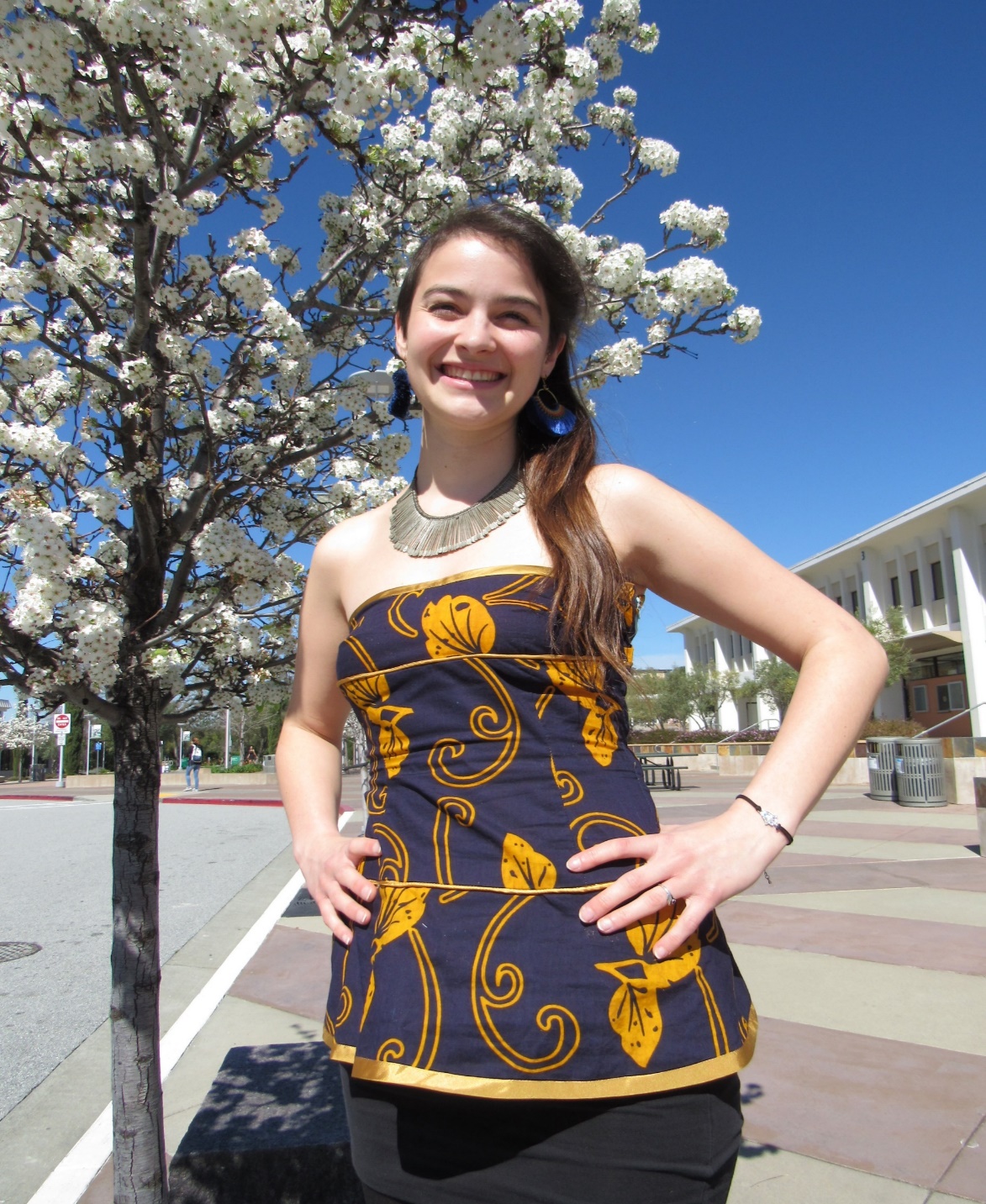 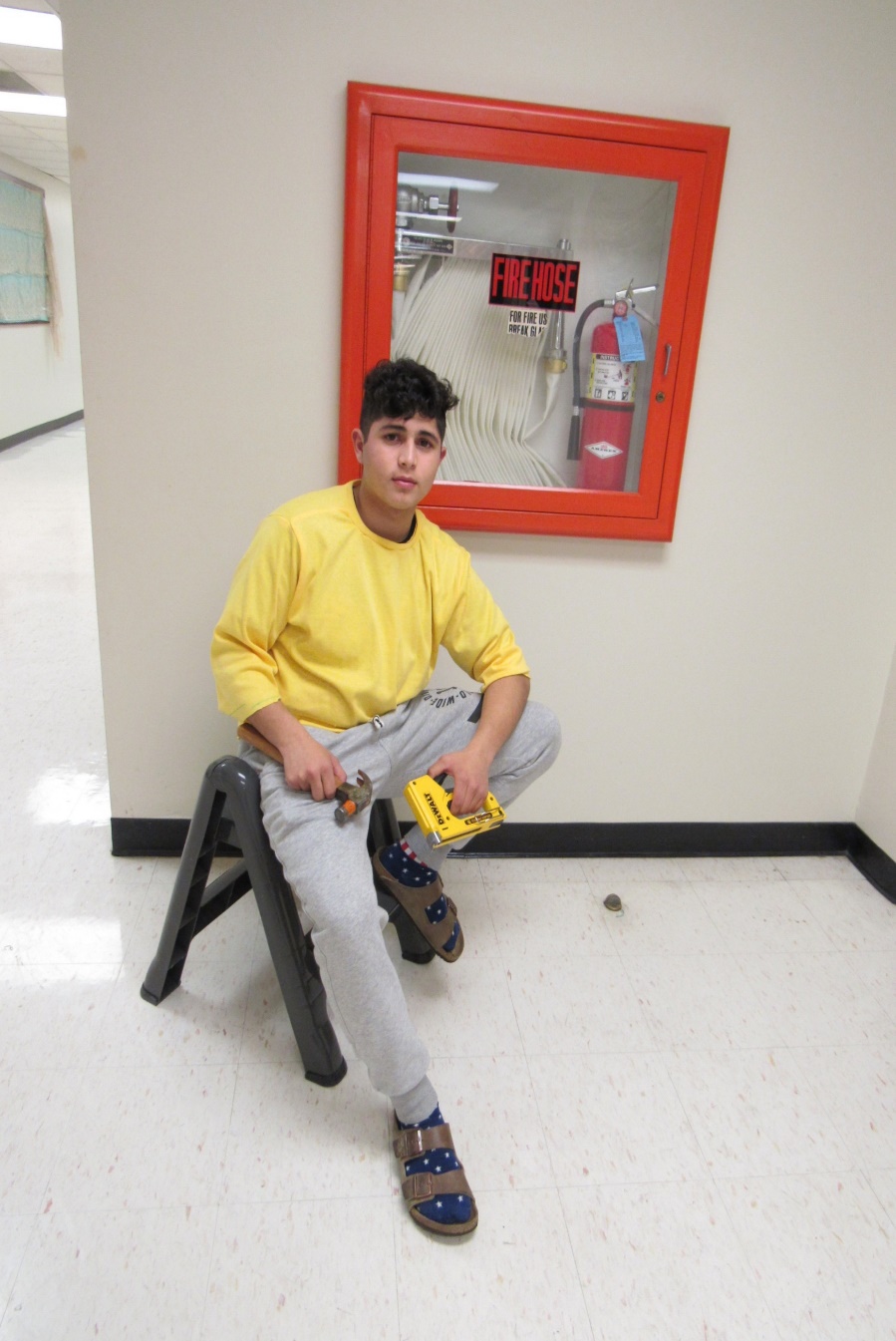 Courses incorporate academics:
Math/geometry – pattern making & sewing

History – how clothing illustrates what was going on during different time periods

Science required for understanding textiles

Social implications of clothing – Current movement for gender blending

Technology – computerized designing, pattern making
Promotional methods – internet presence
      web site, facebook, blog, Instagram

Flyers in stores

Speaking at high schools

Attending professional groups to 
      talk about the program

Happy students that tell others
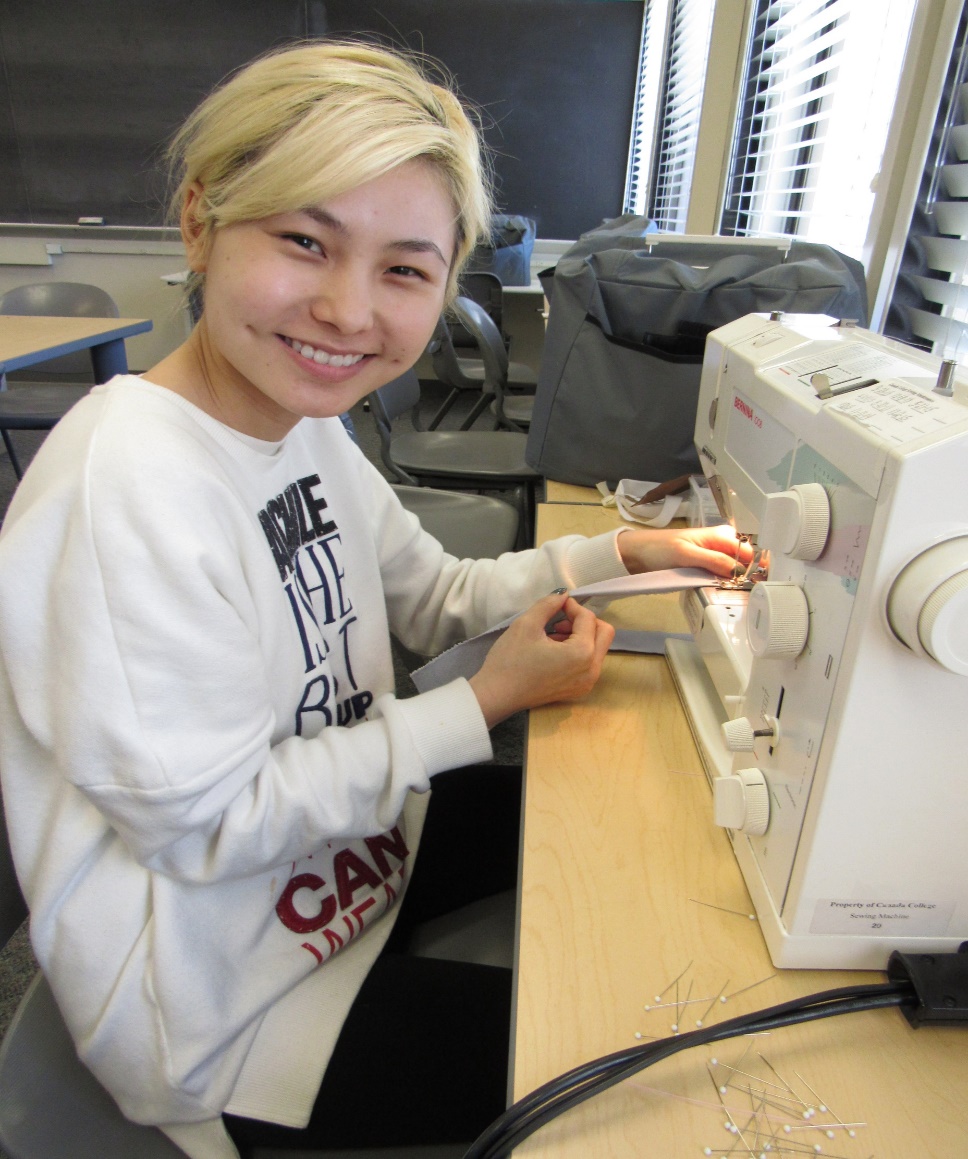 Program success due to:
Team work of faculty & assistants
 
Faculty specialties in many aspects of fashion 

Flexible scheduling for day, night, weekend 
     & a few summer classes

Extensive lab times for dropping in to 
     complete work

Active Advisory Board
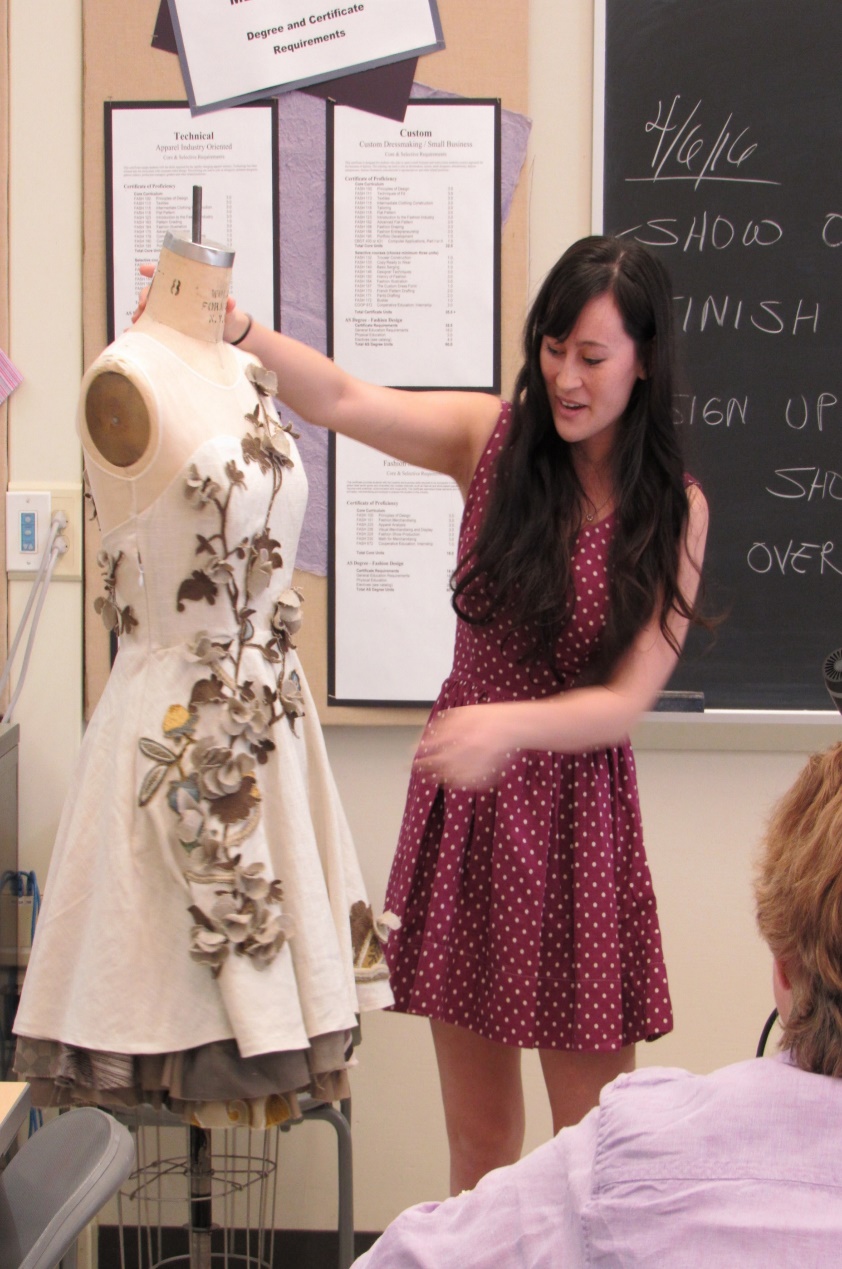 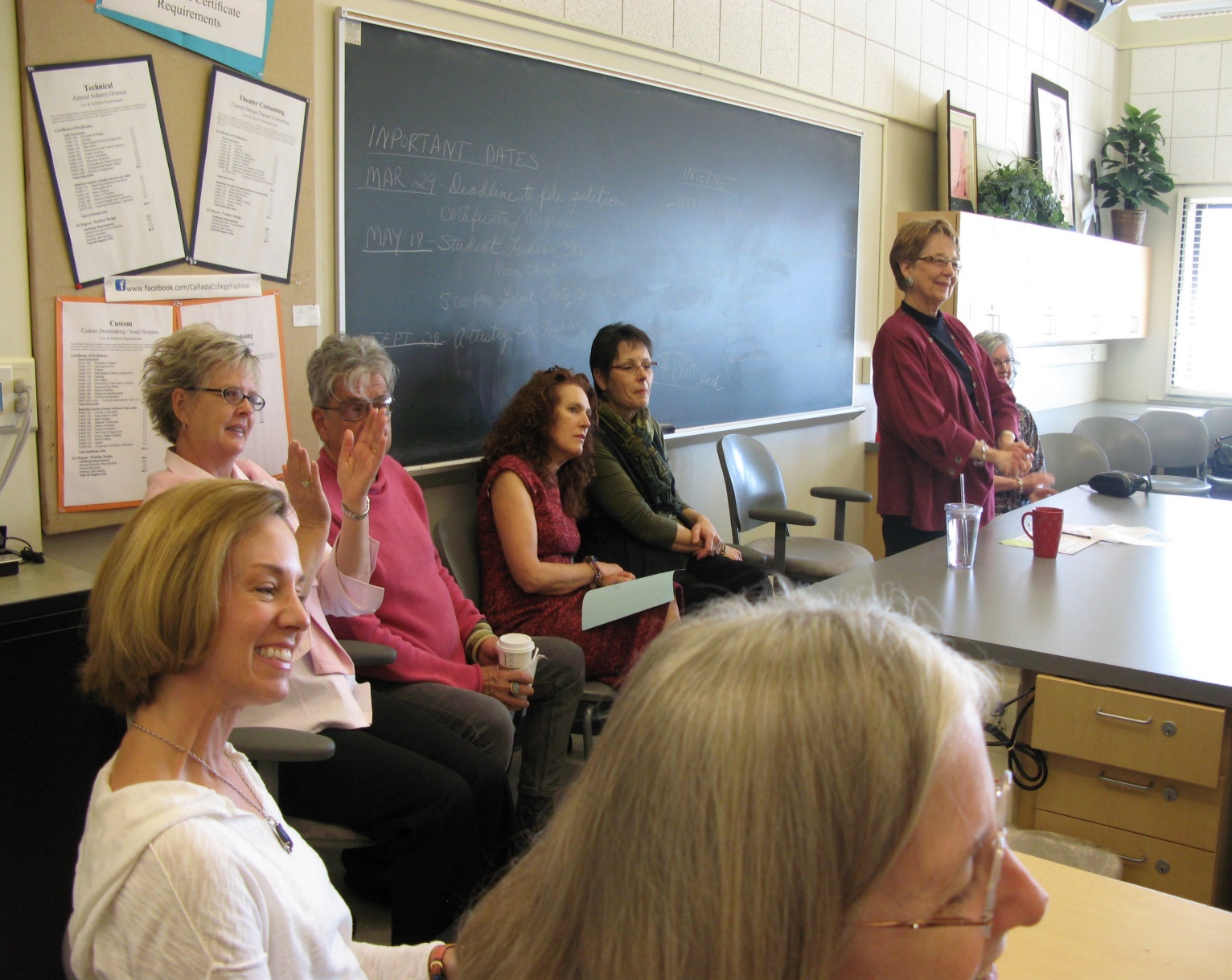 Assisting with decision making for student schedules – Curriculum parties – advising
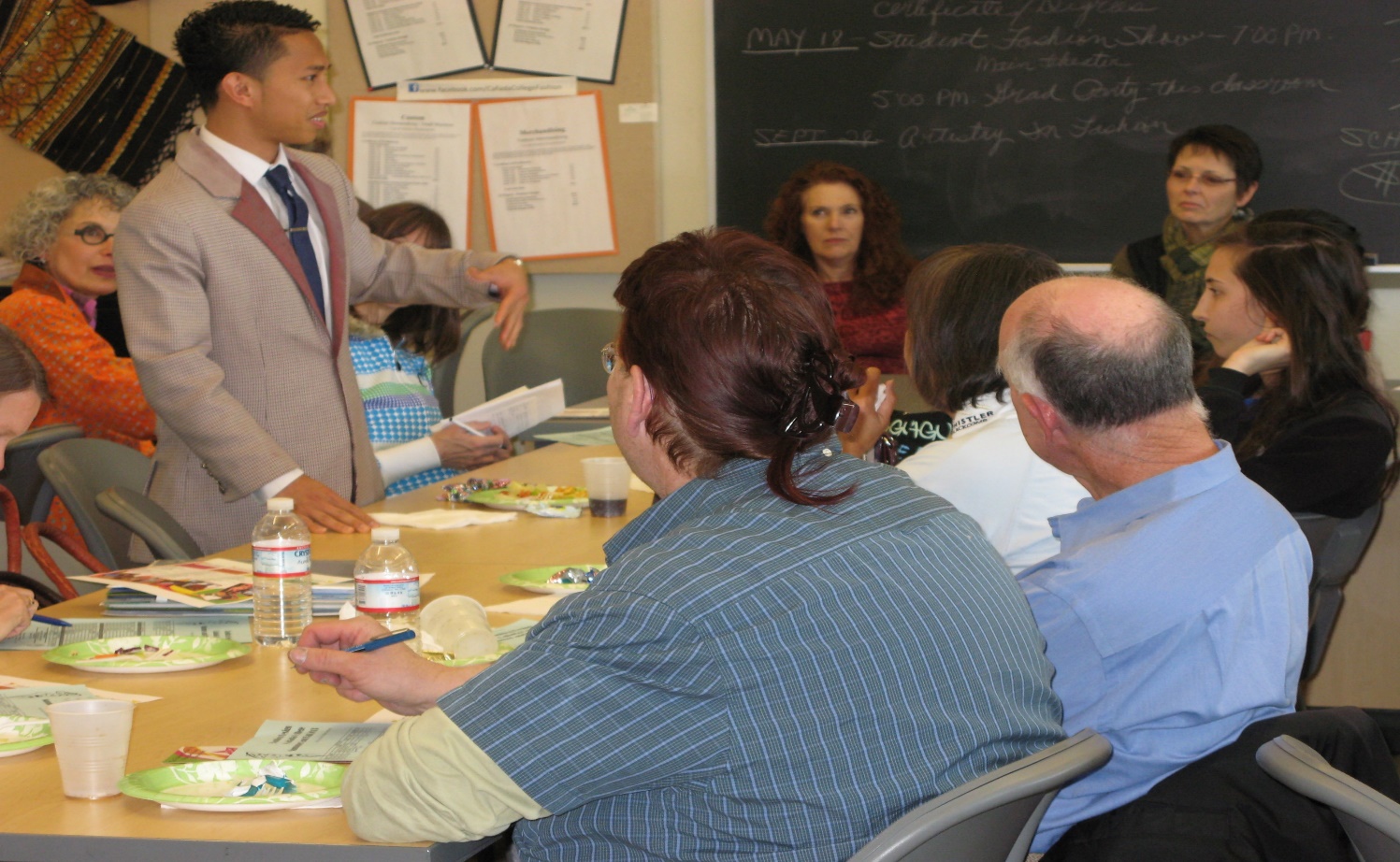 Curriculum Party- counselor making appointments
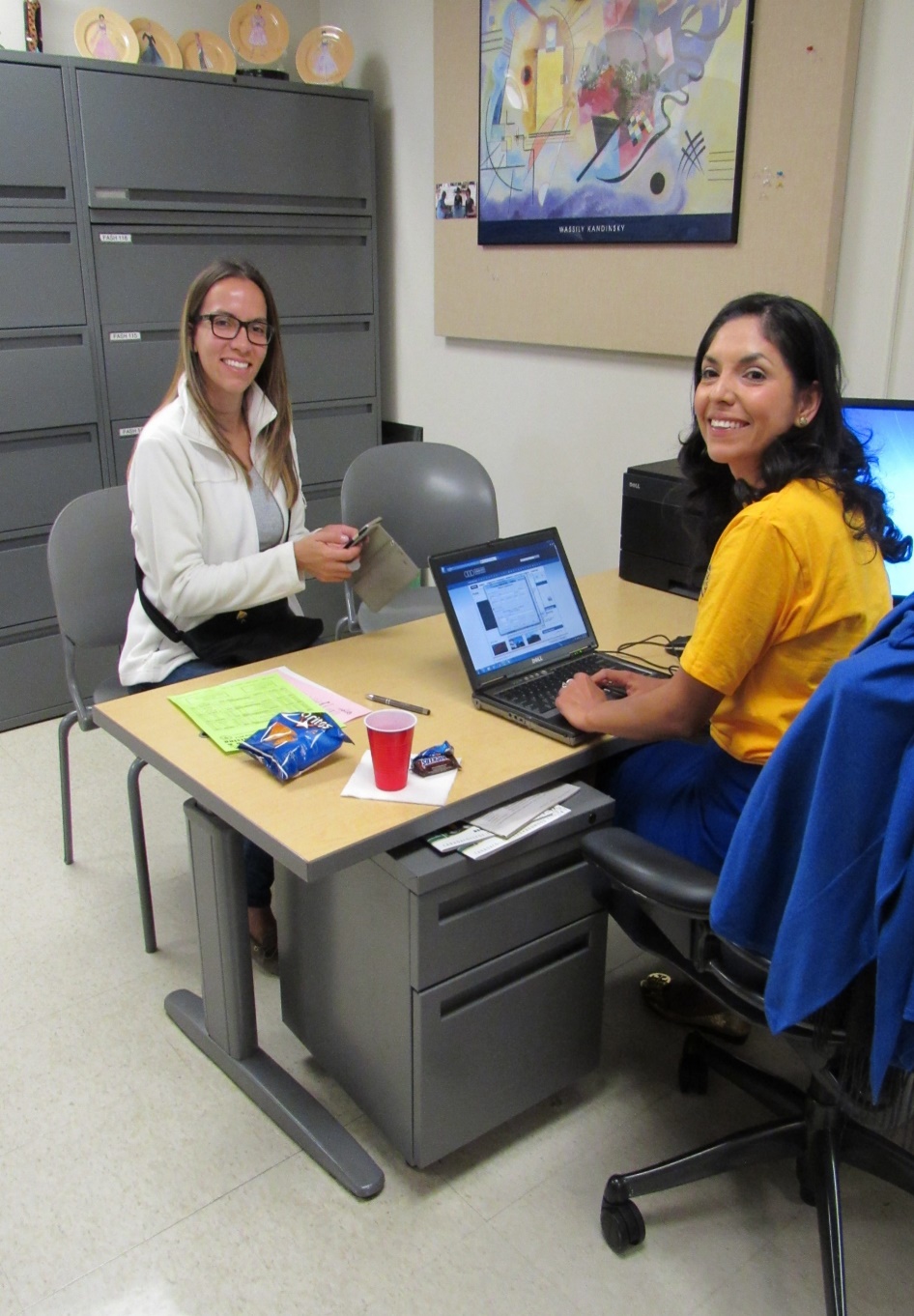 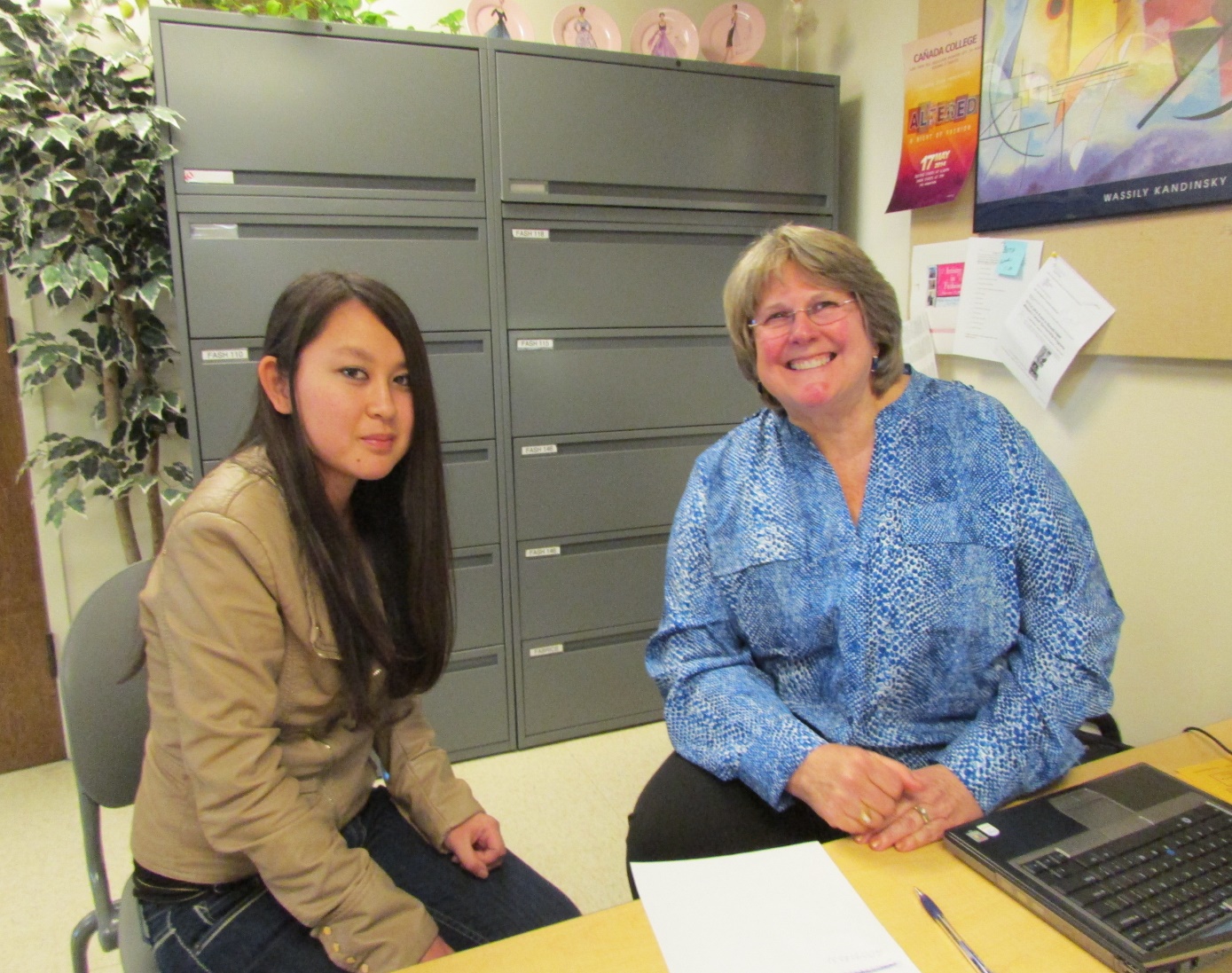 Other speakers present
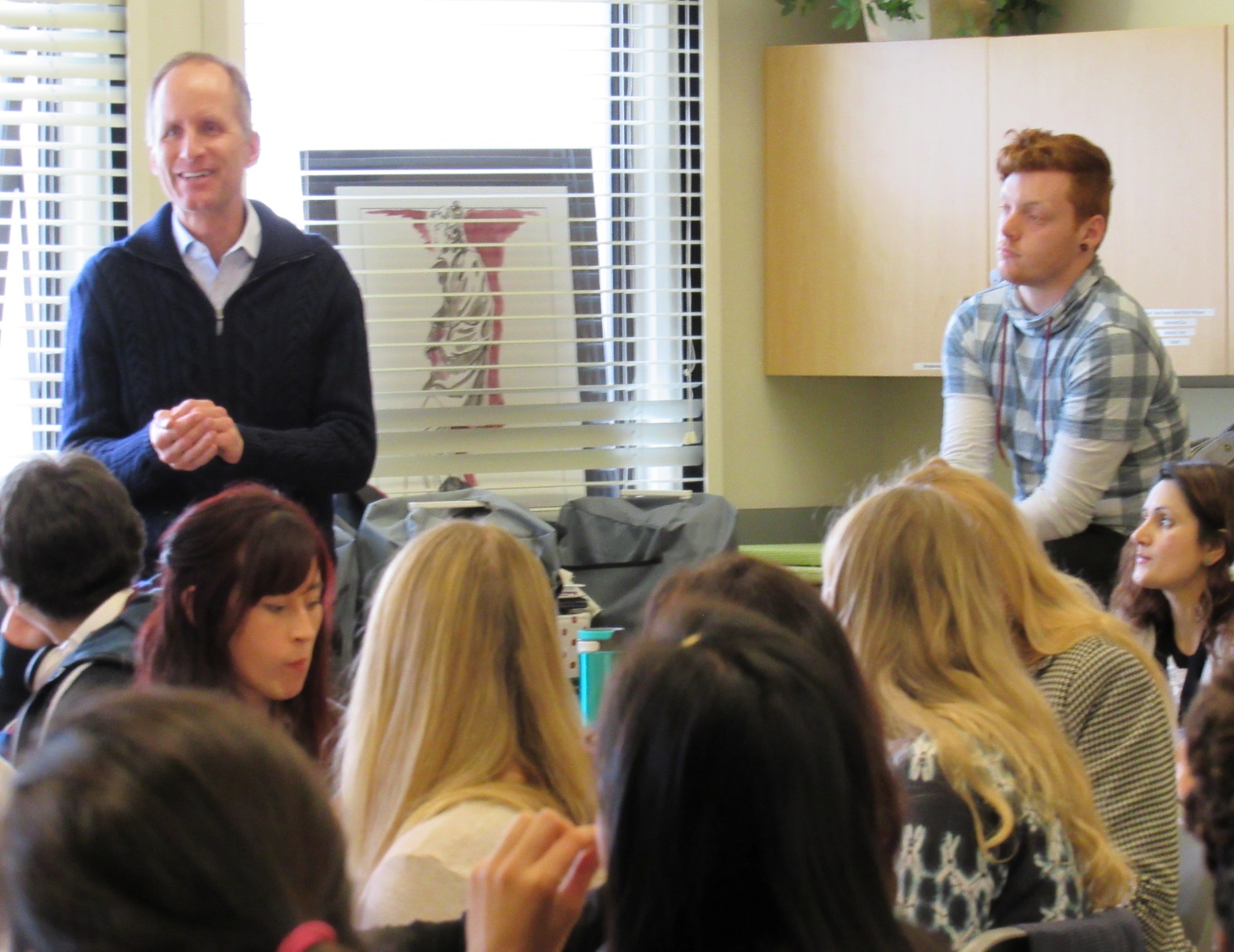 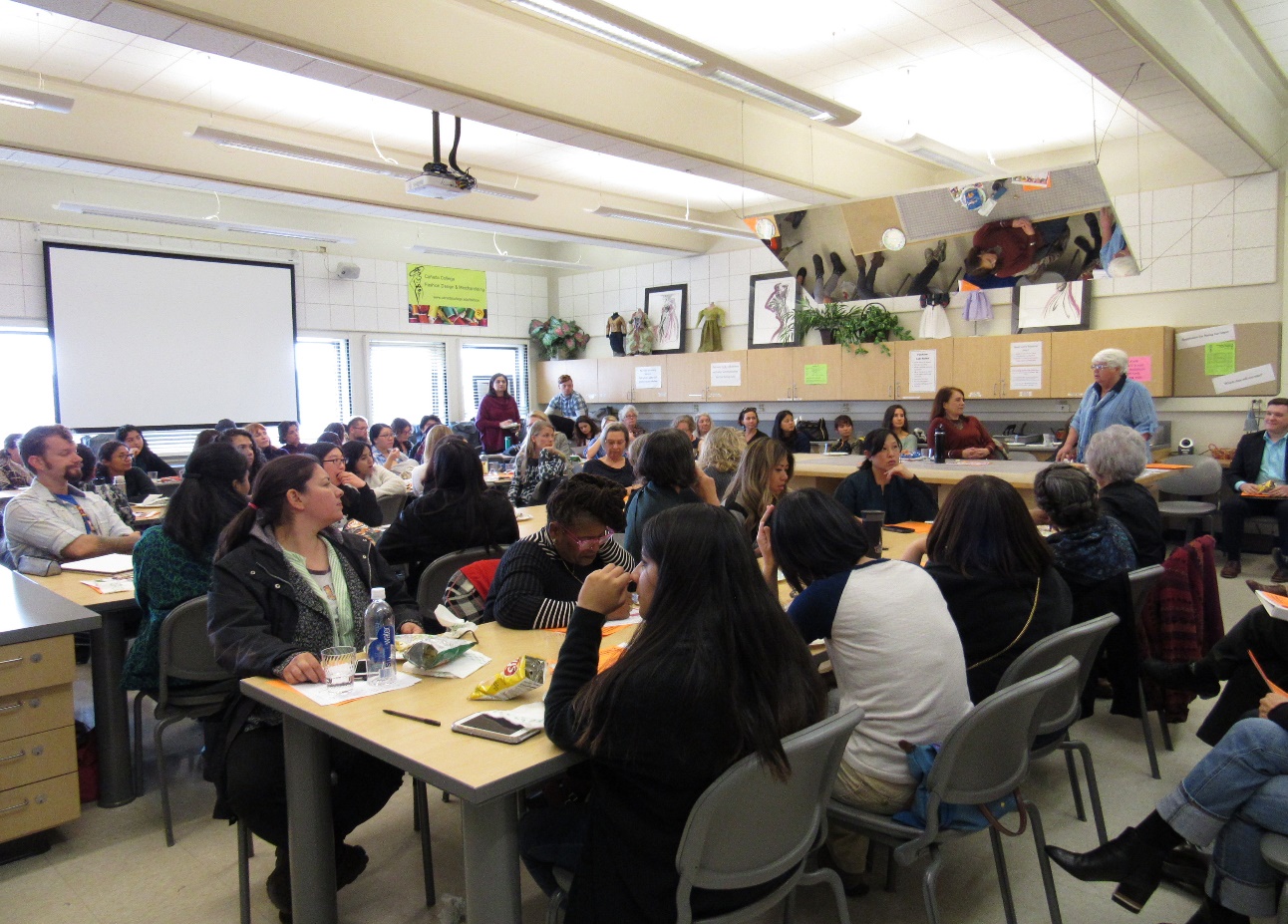 Special events that bring the community to Cañada
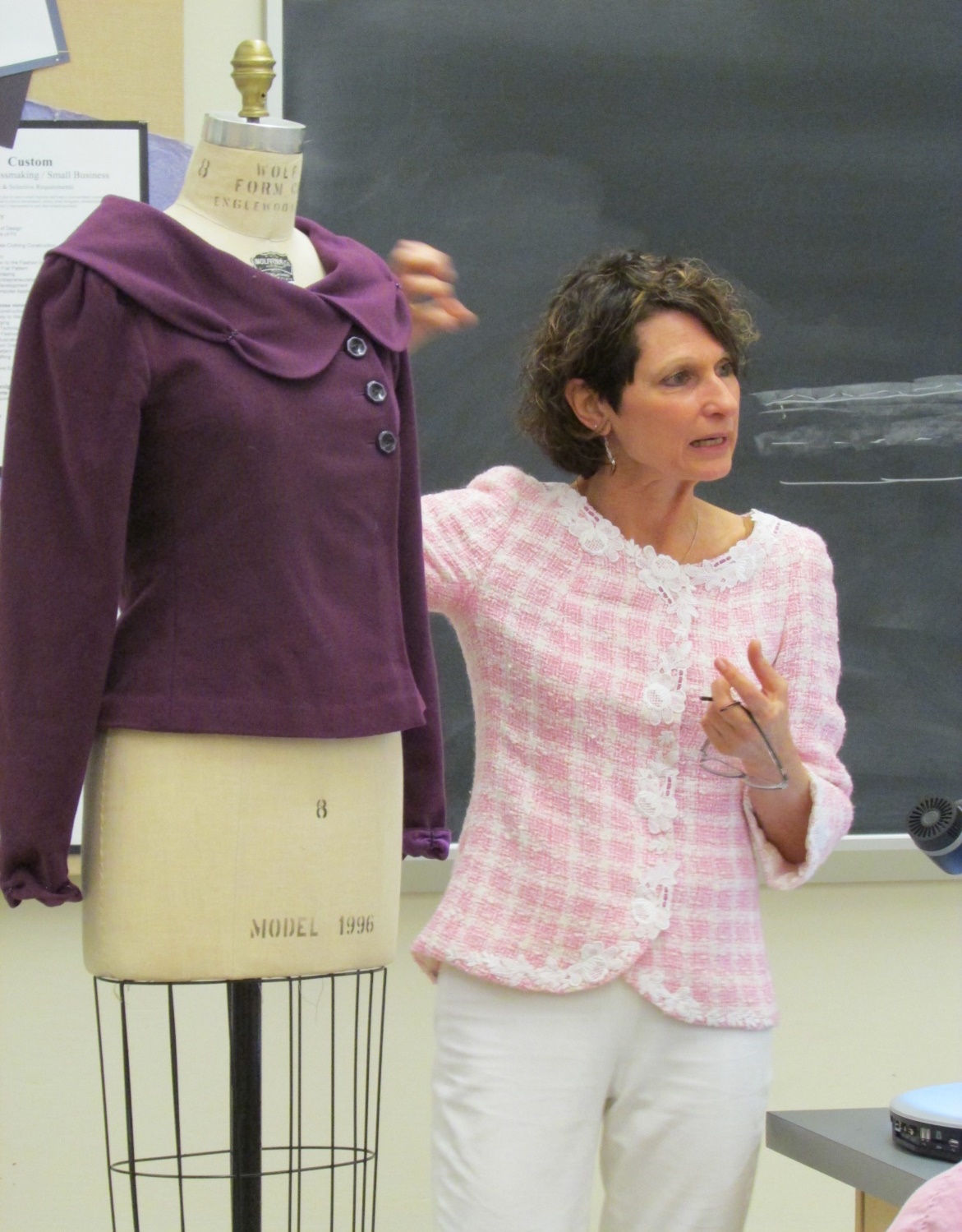 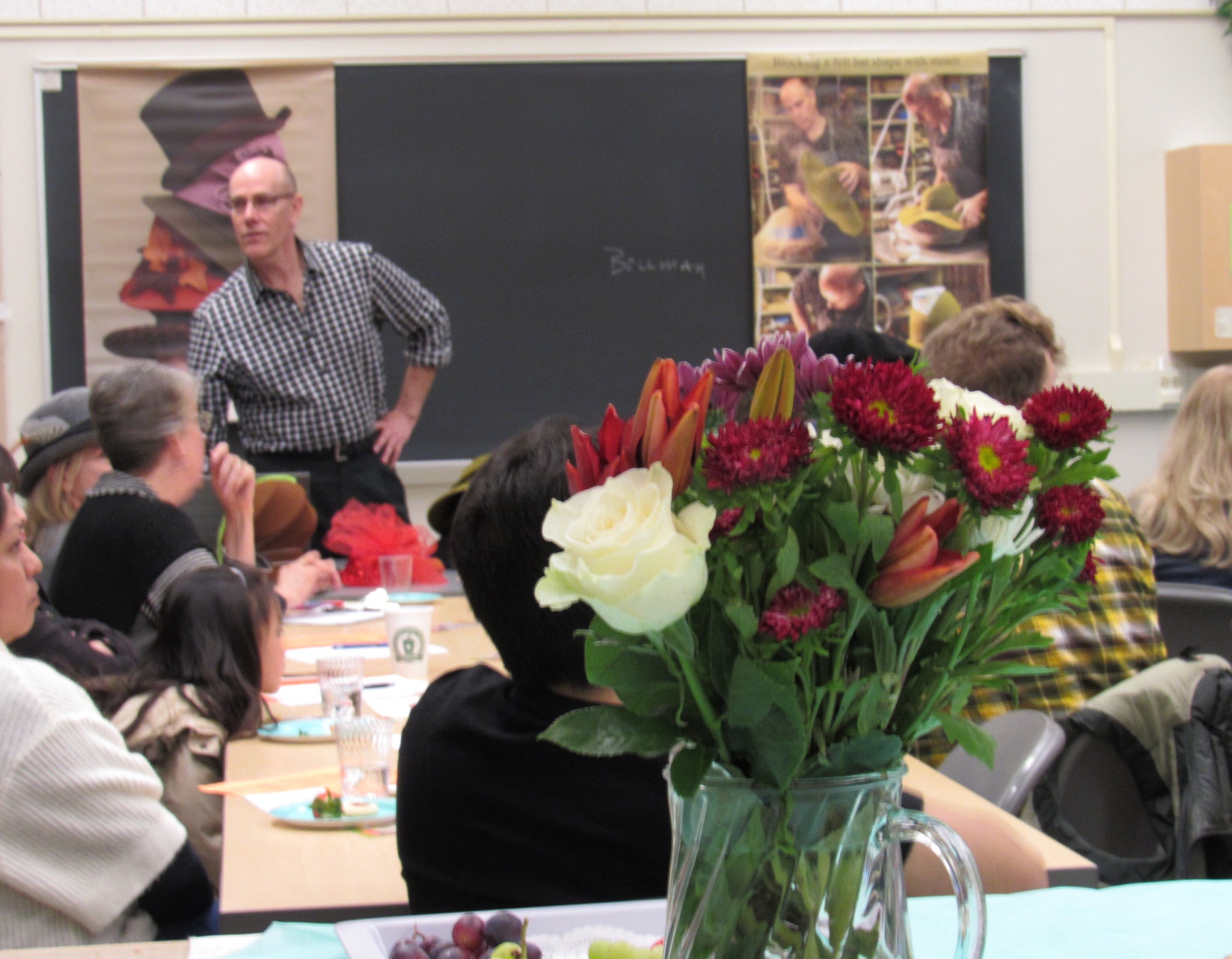 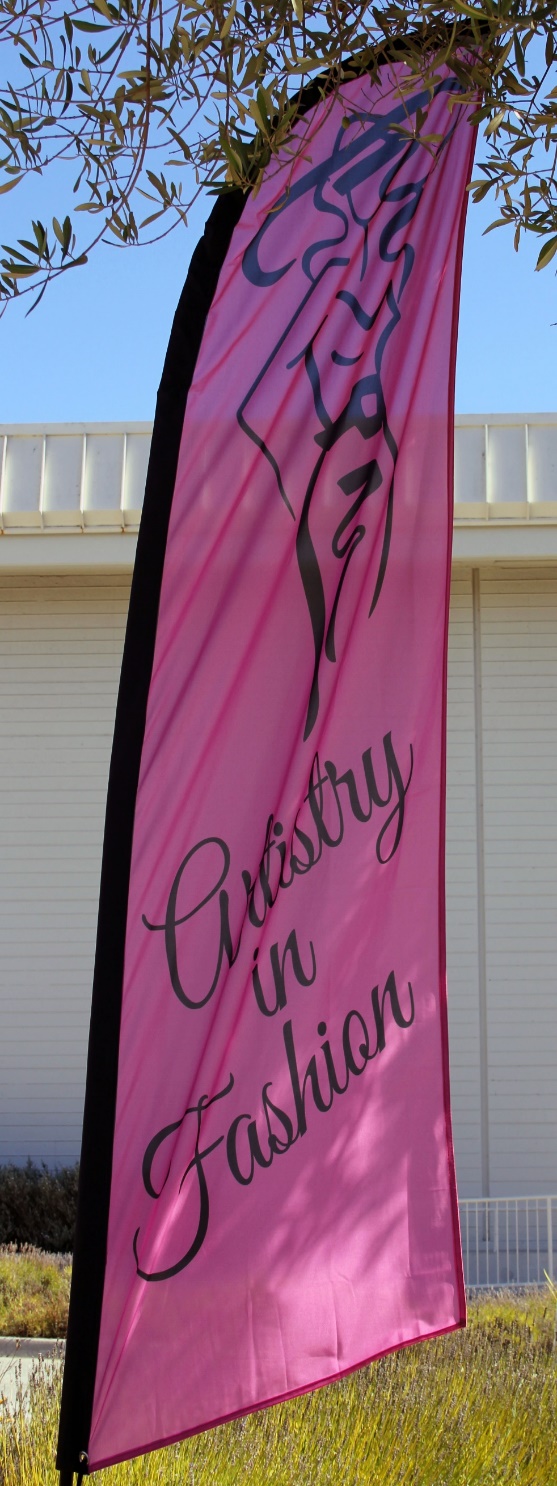 Annual Artistry in Fashion – September 
Brings about 1000 people to our campus
Provides funds for many $1000 scholarships
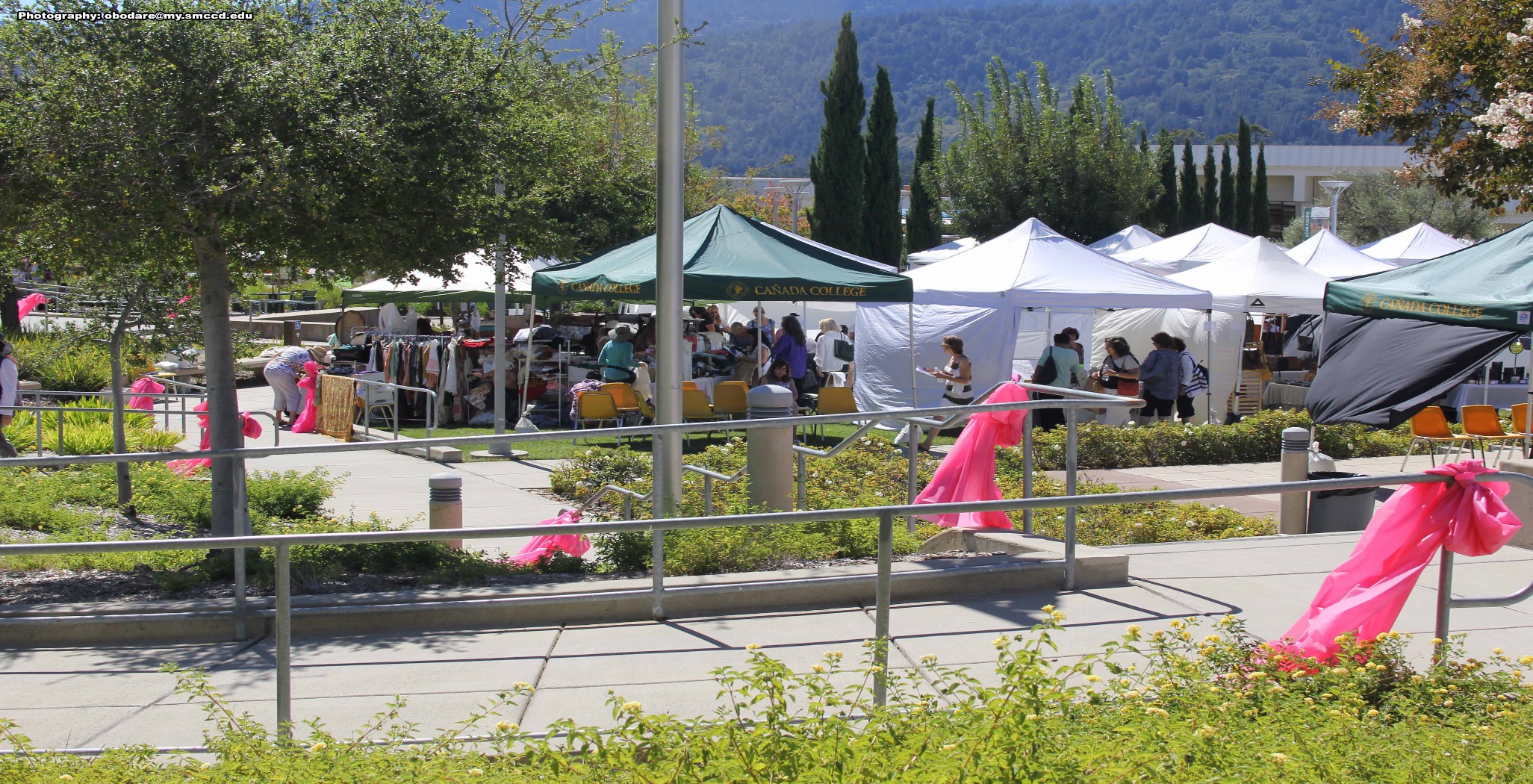 Feature the success of former students
            Business making ballet clothing
             Old Navy Technical Designer
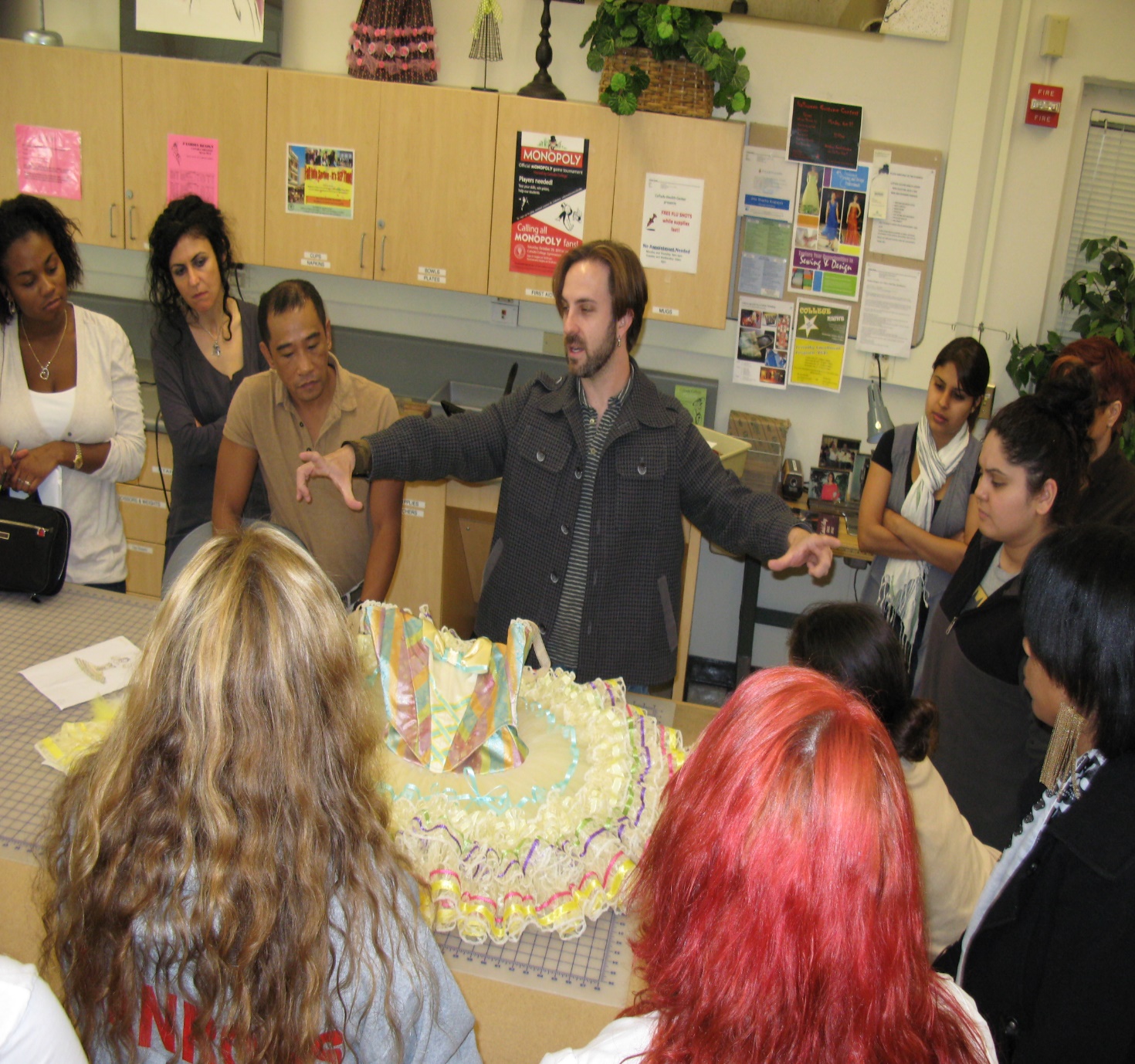 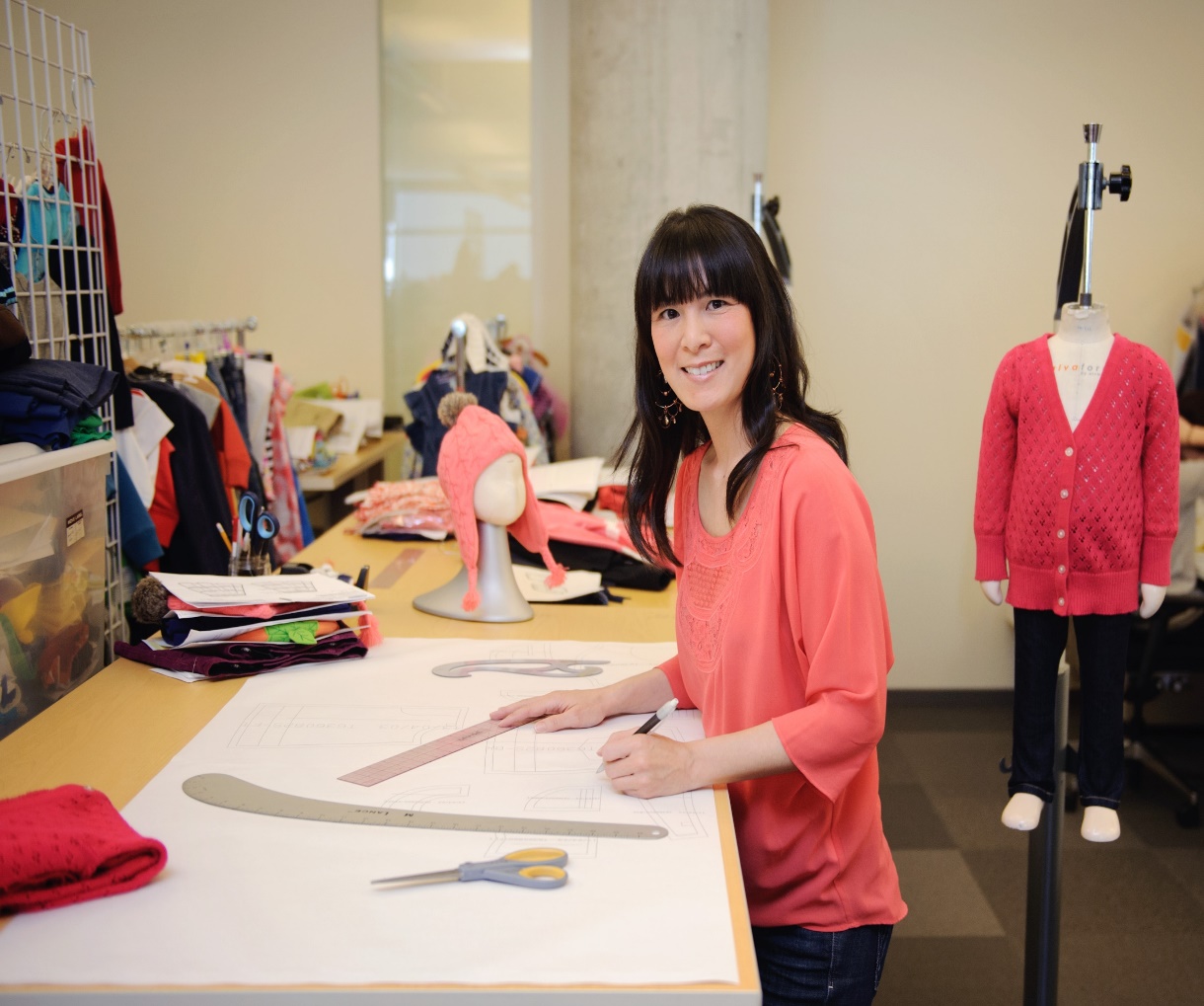 Celebrate Student Successes
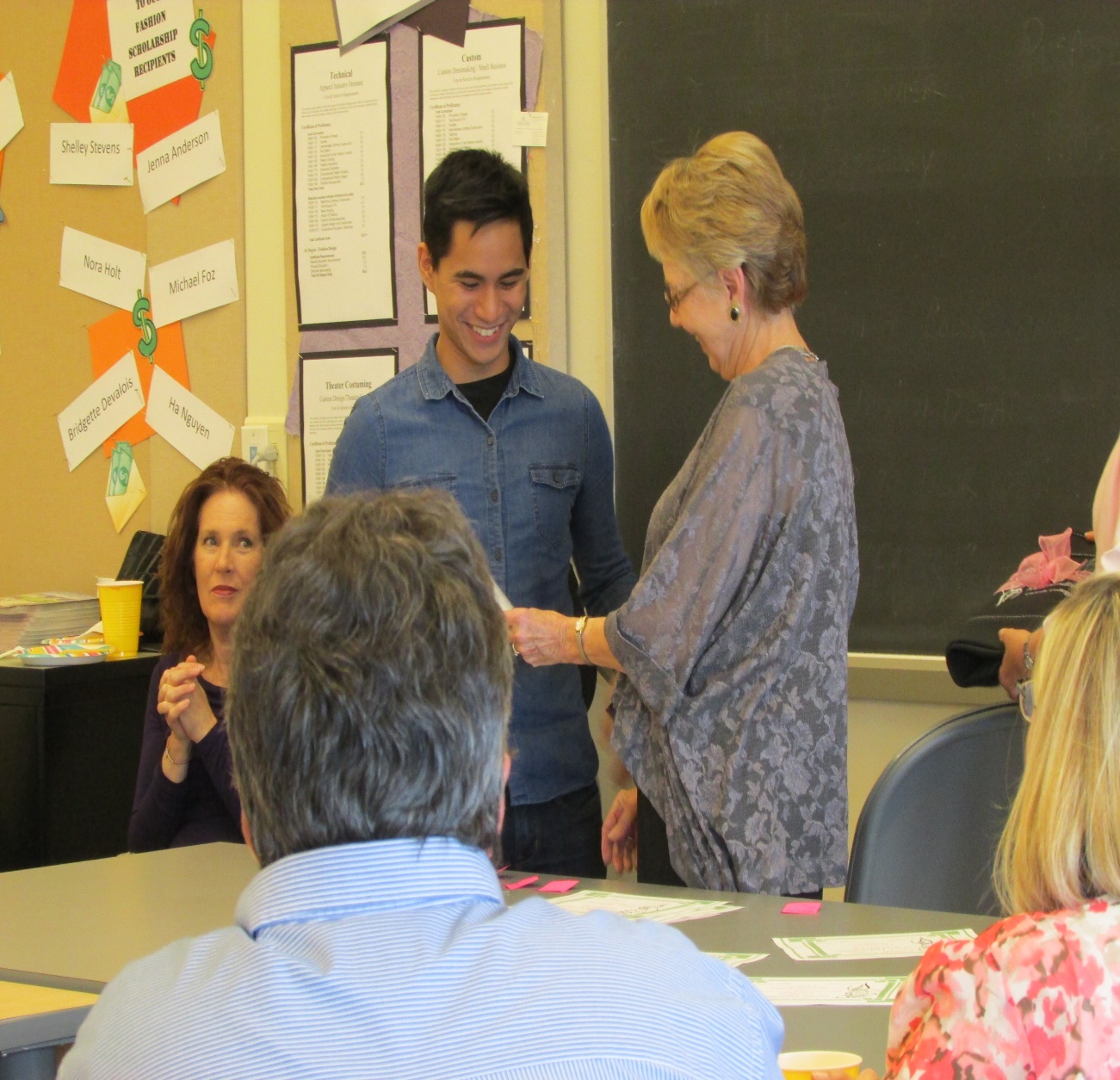 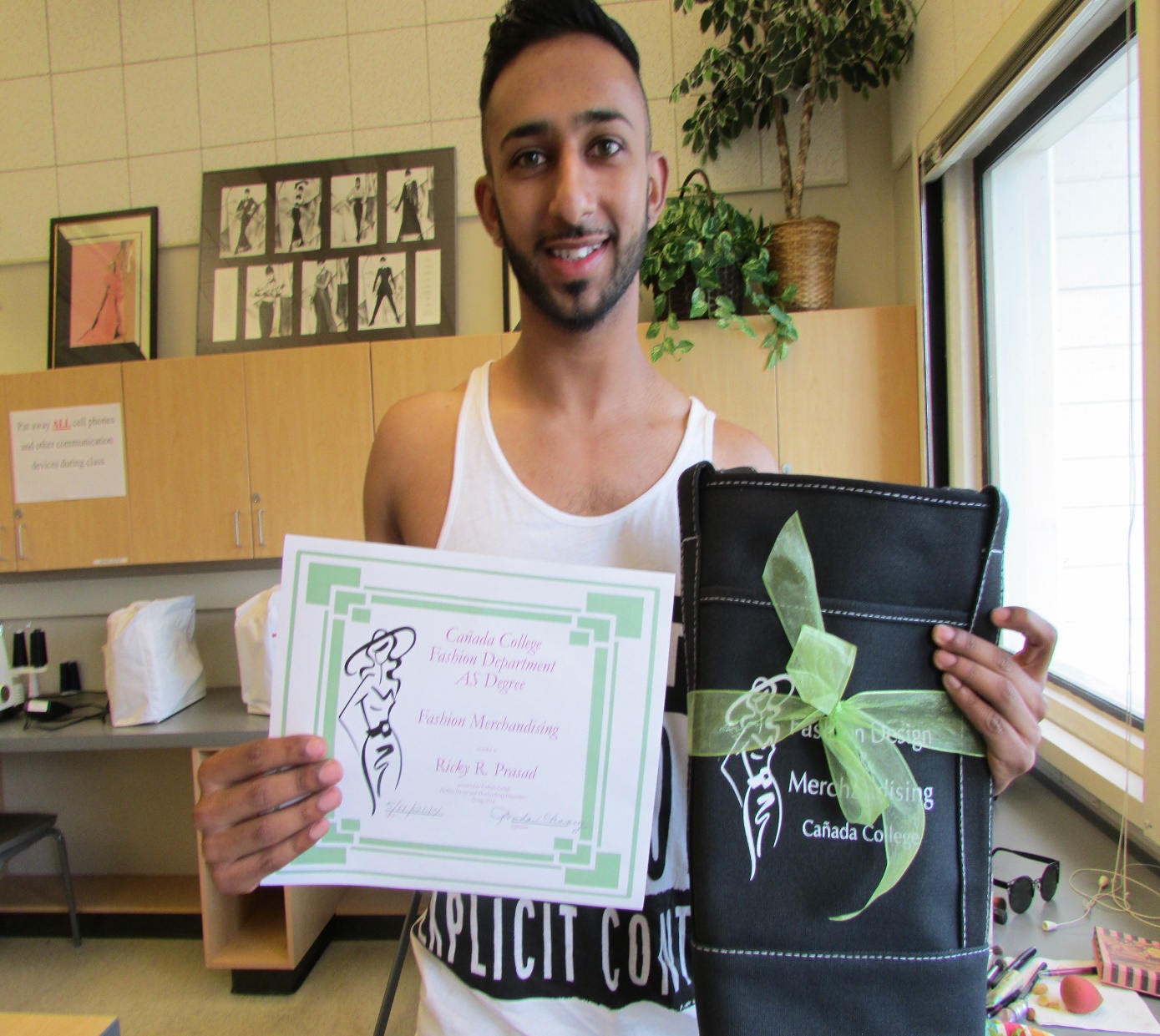 Response to Program Review Comments 

We will report PLO results on a more regular basis 
      (capstone course – FASH 162)

SLO assessment – better reporting for course modifications after SLO results are determined.   

FASH 151 online course – after the first online offering the face to face instruction had better success.
Challenges/Opportunities:	

Continue with good enrollment & completion

Maintain upgrade with computerized 
     patternmaking software & hardware

Students not able to complete 
     certificates/degrees in 2 years
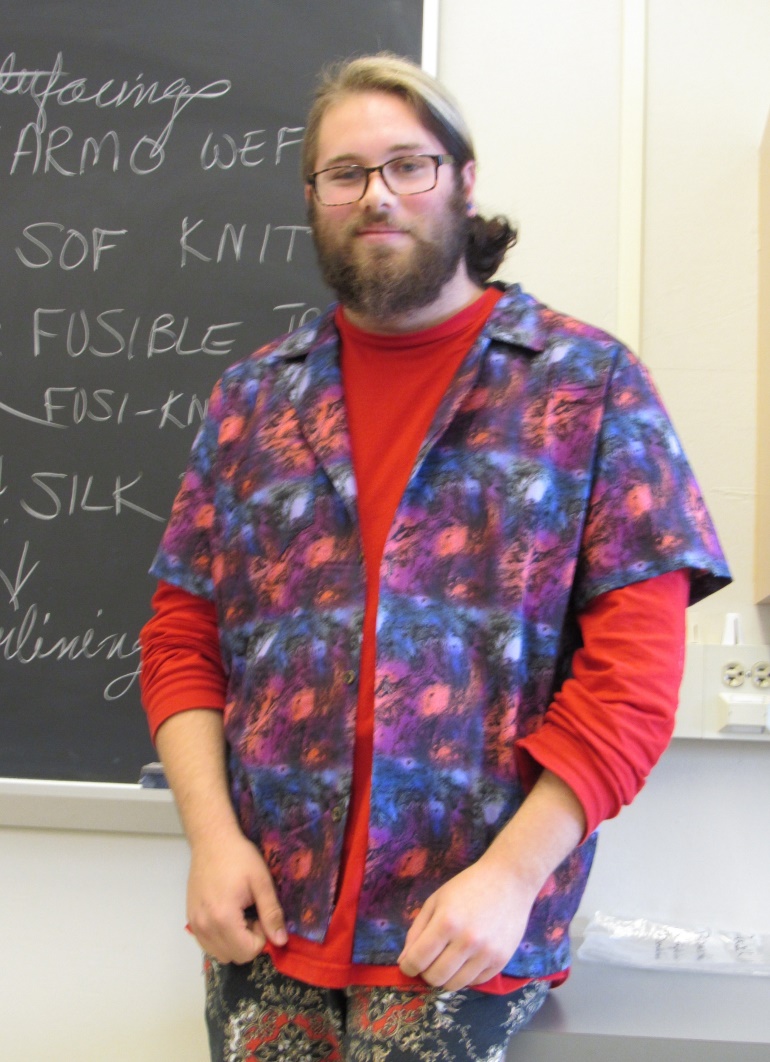